Register at www.pearsonschool.com/access
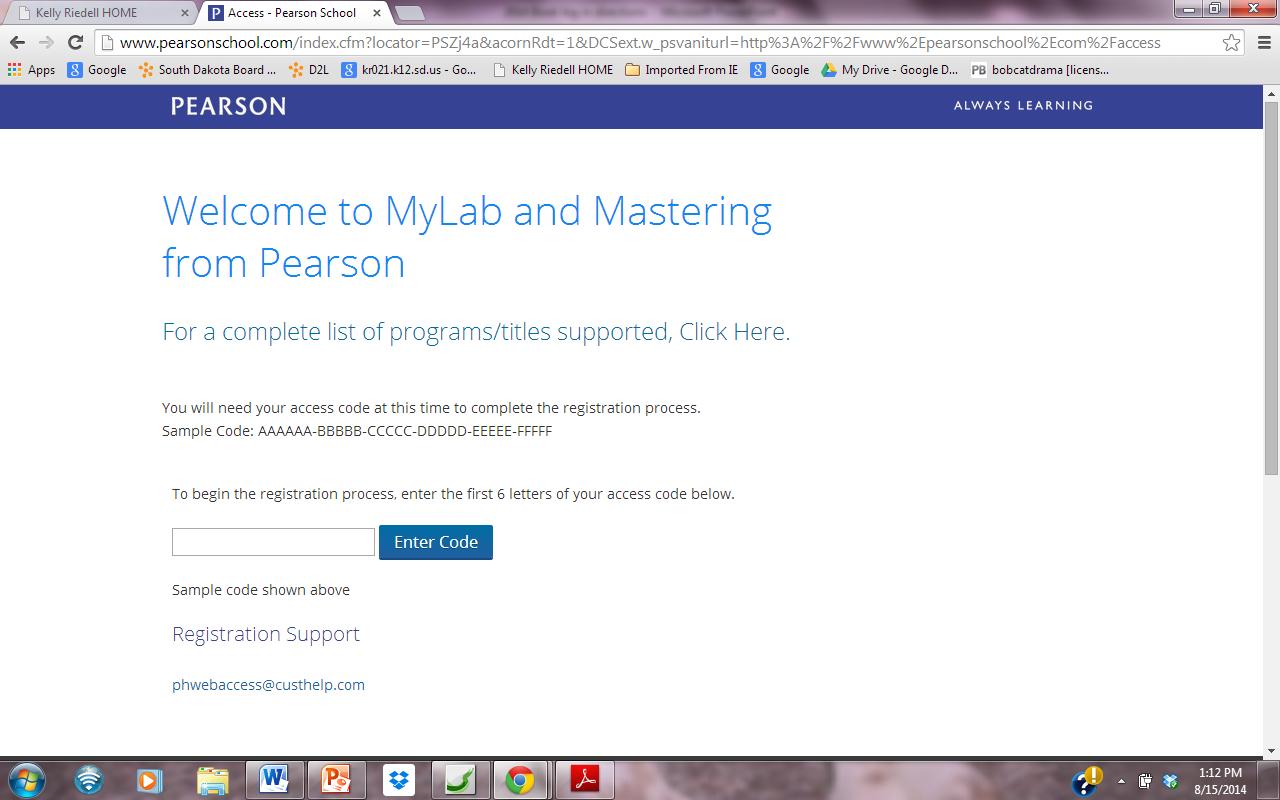 SSNAST
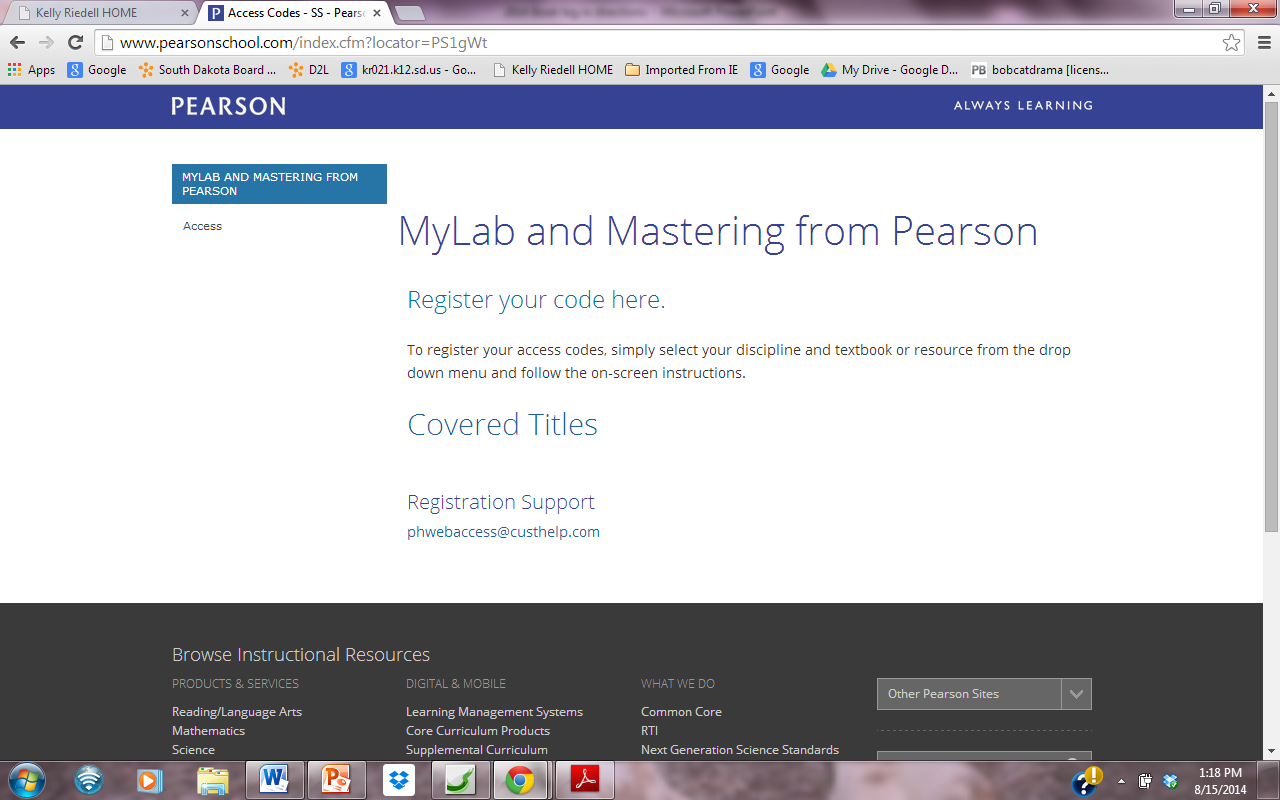 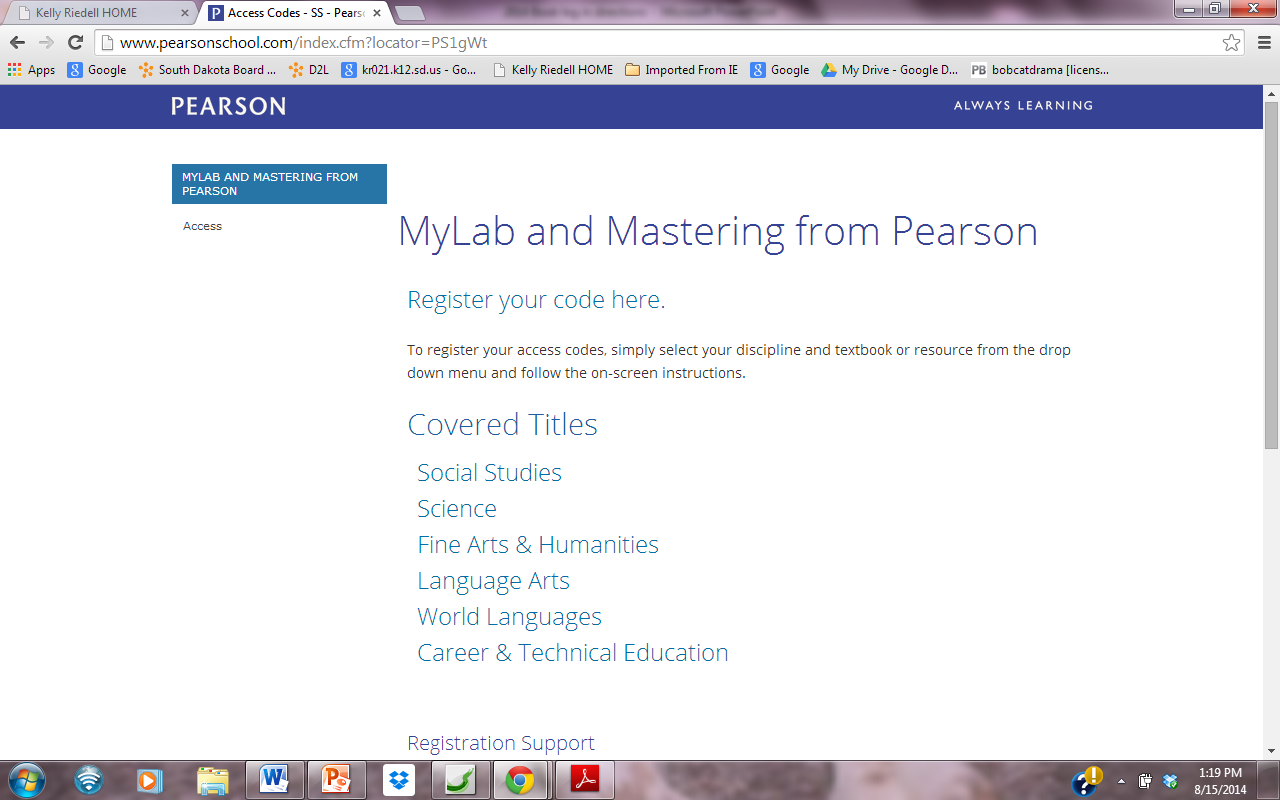 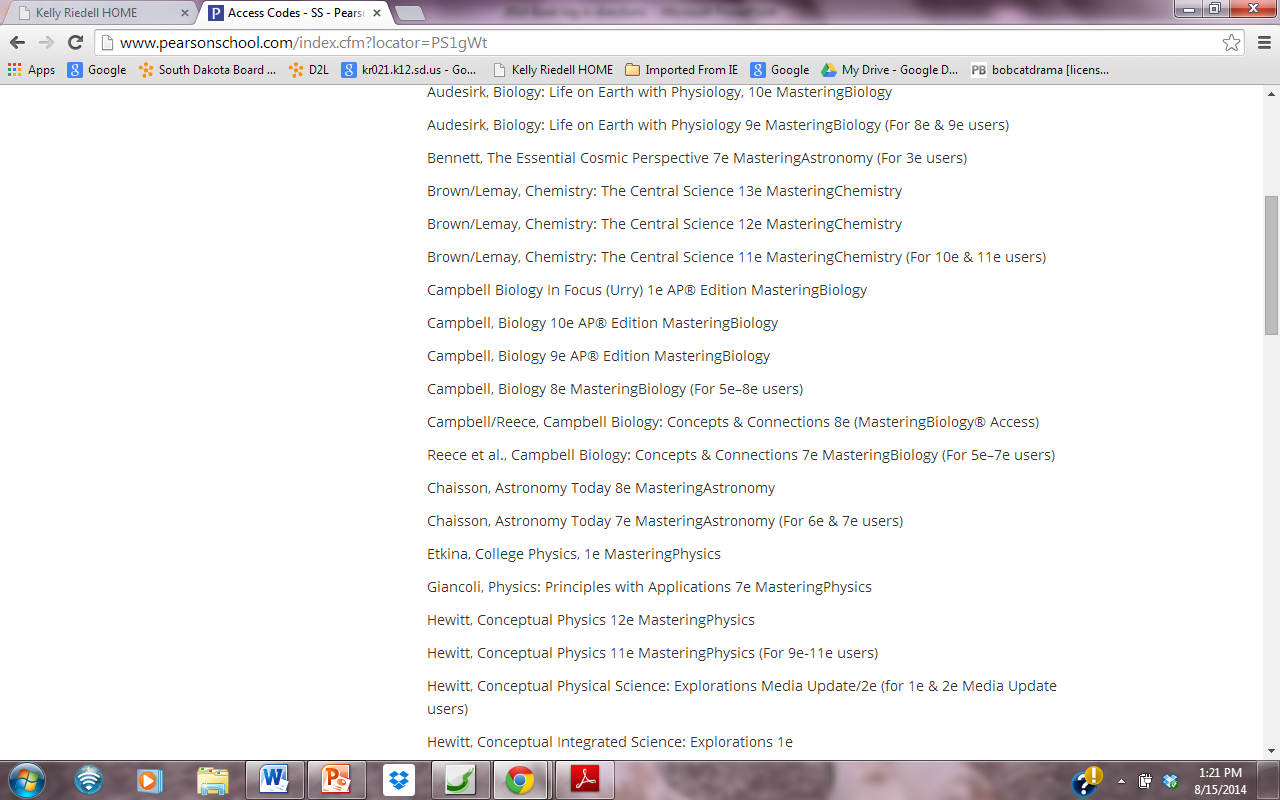 Choose9e
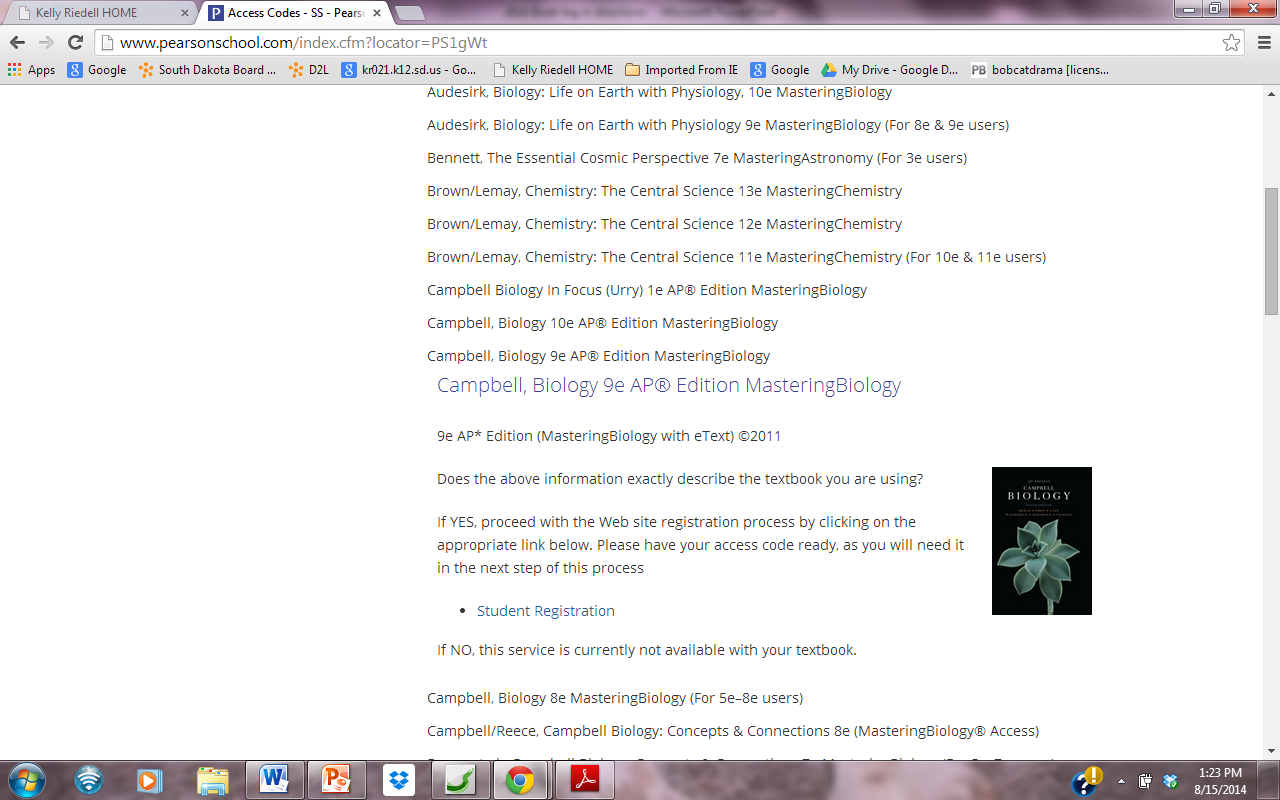 NOTICE:This picture is 
DIFFERENT from your hard copy book
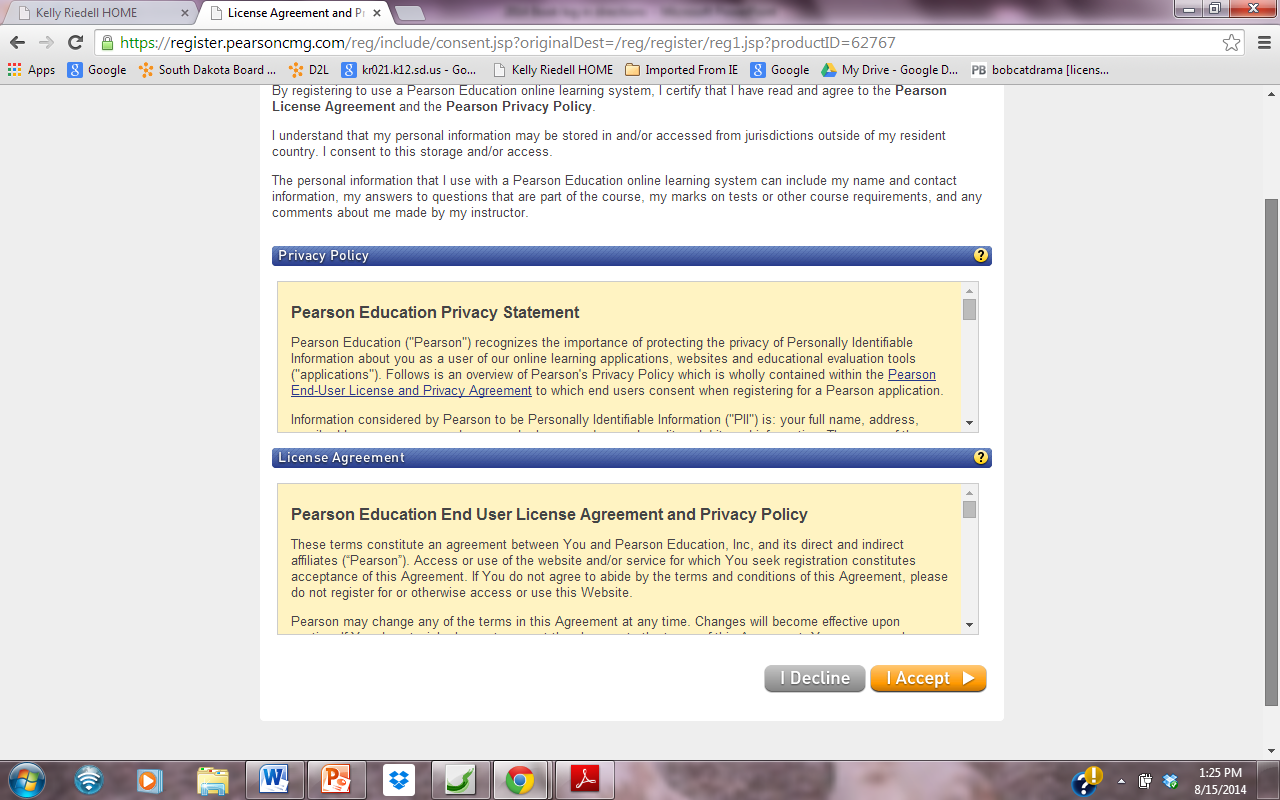 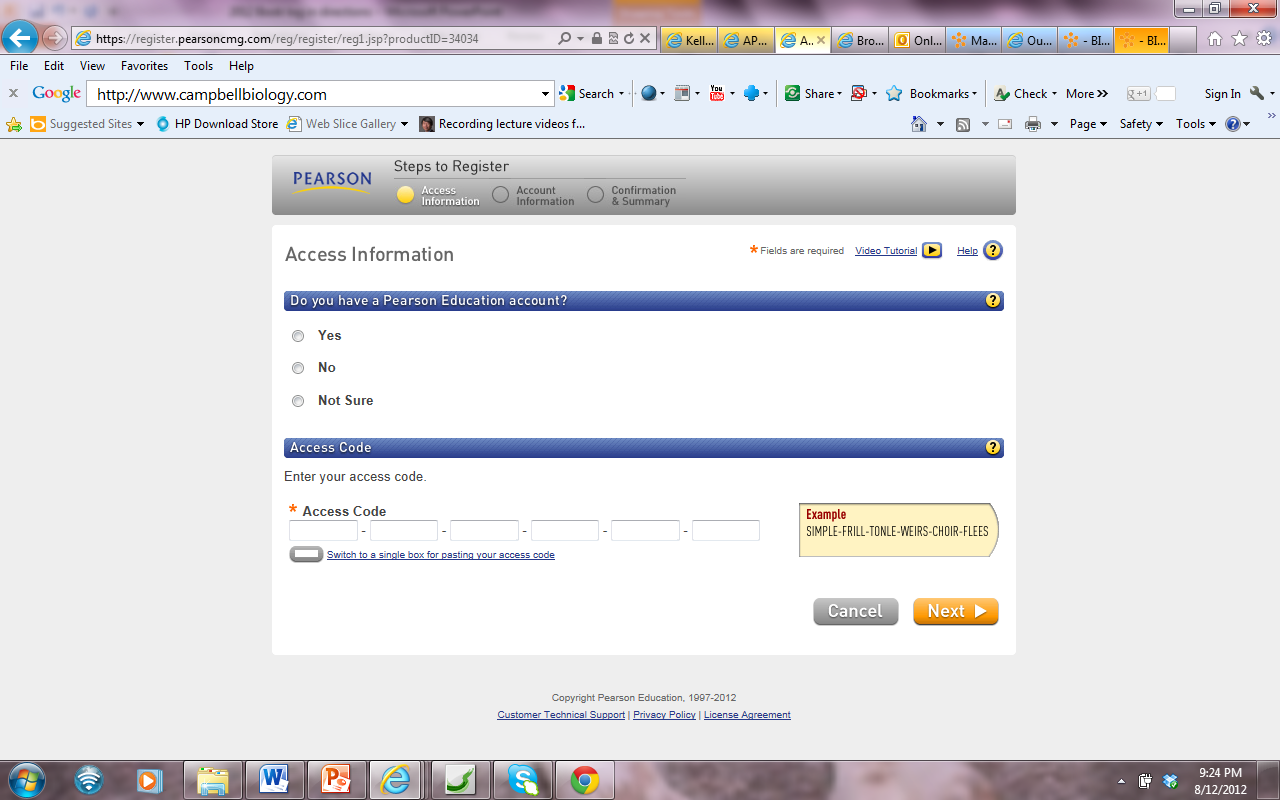 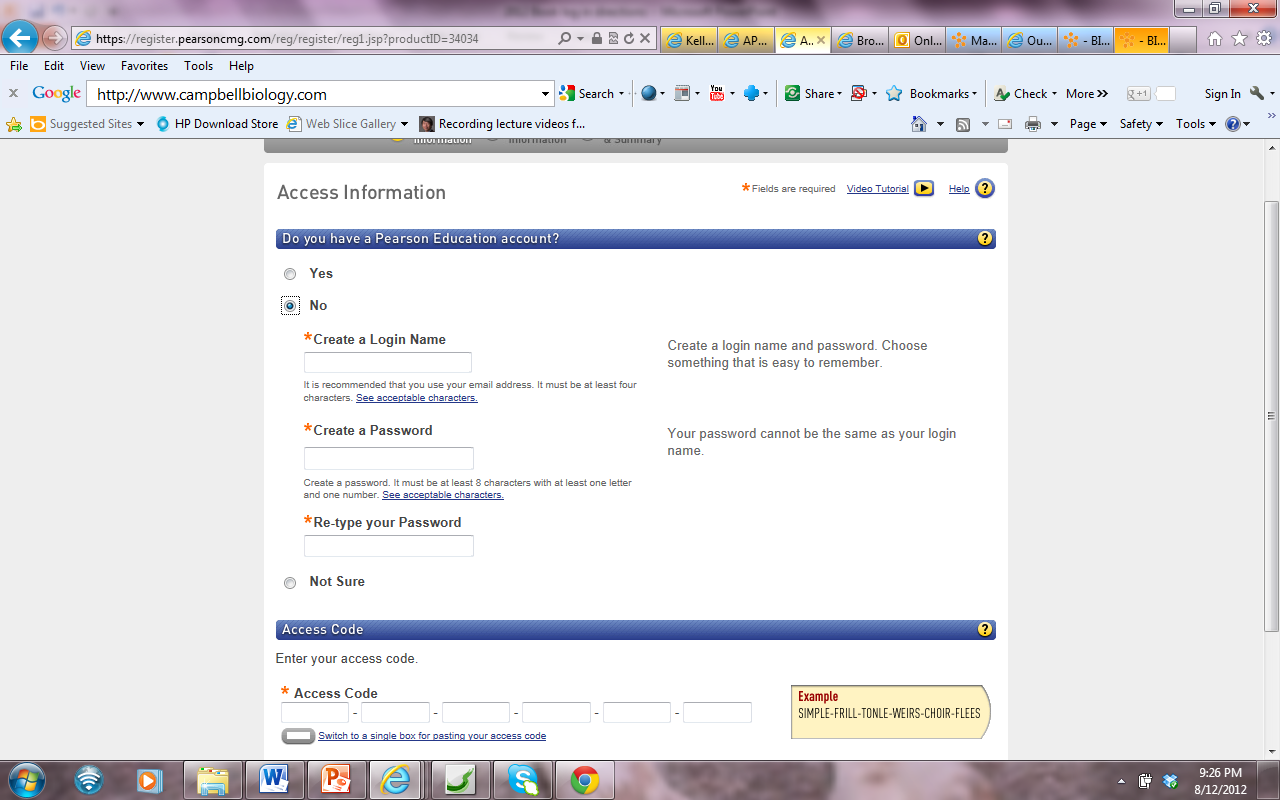 Use school email
At least 8 characters
One number/one letter
WRITE THIS IN YOUR BILL ! ! ! ! !
Then copy and paste from Brookings AP BIO webpage
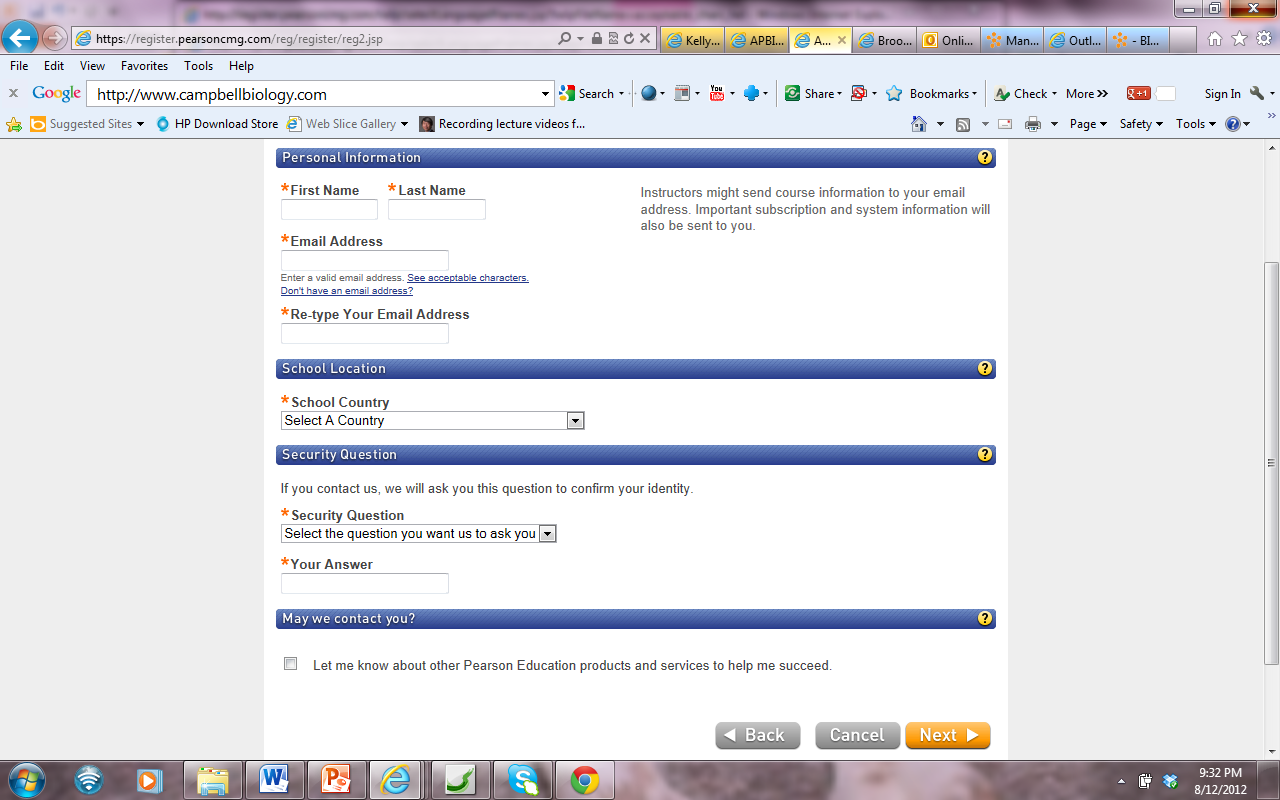 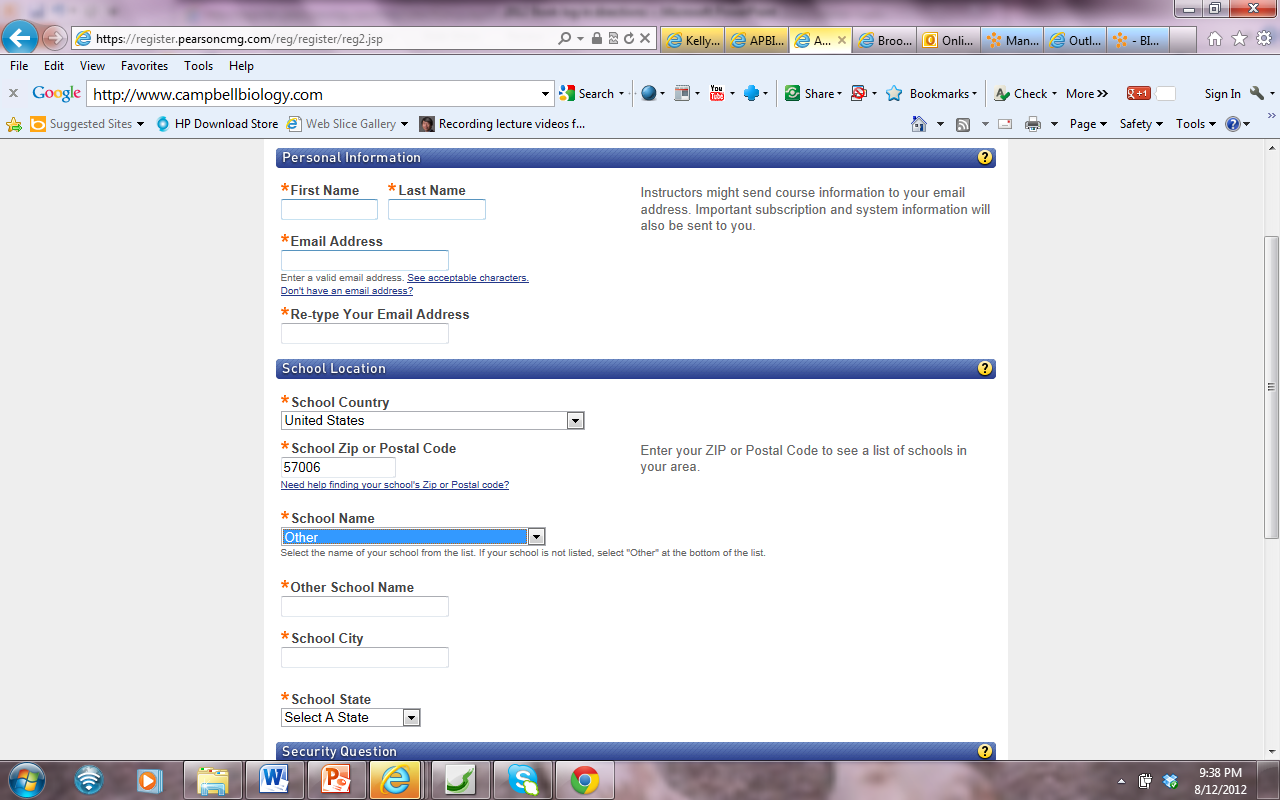 FILL IN
BROOKINGS HIGH SCHOOL
BROOKINGS
PICK SD
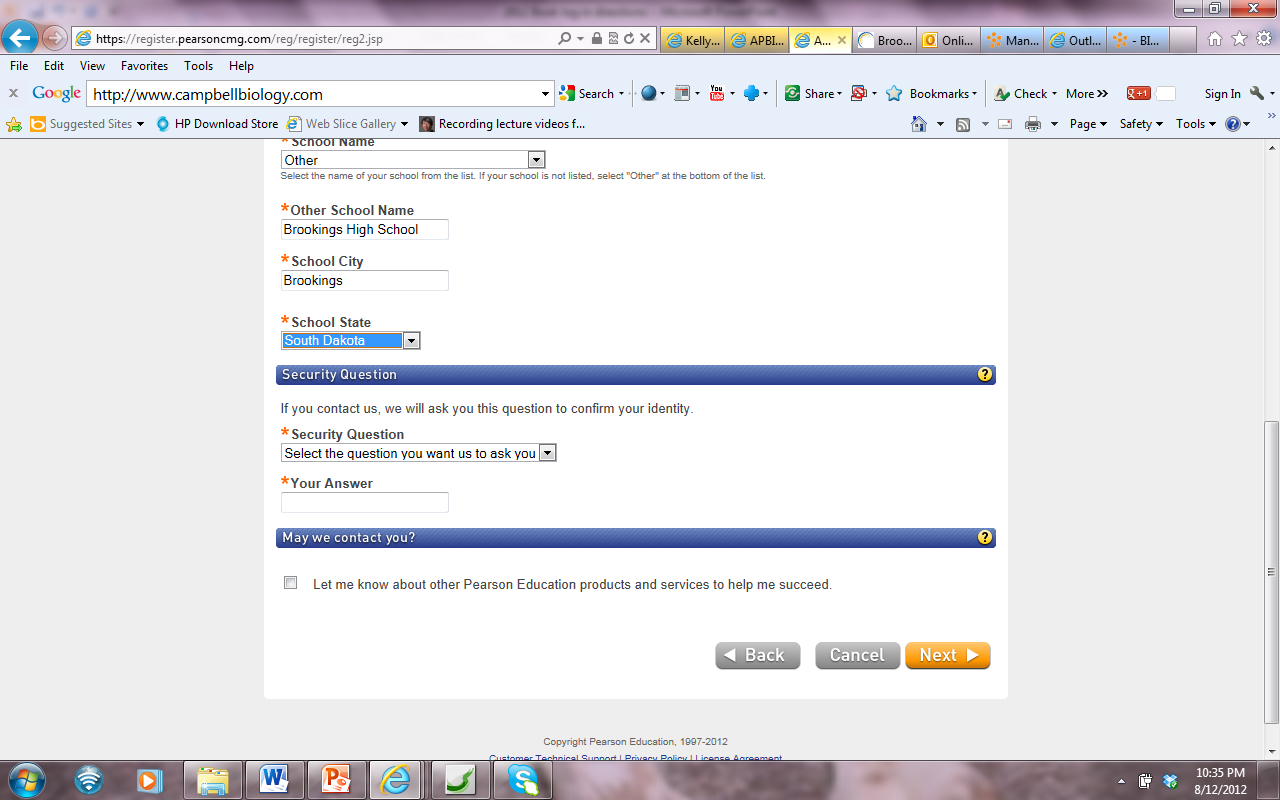 Pick a questionFill in answer
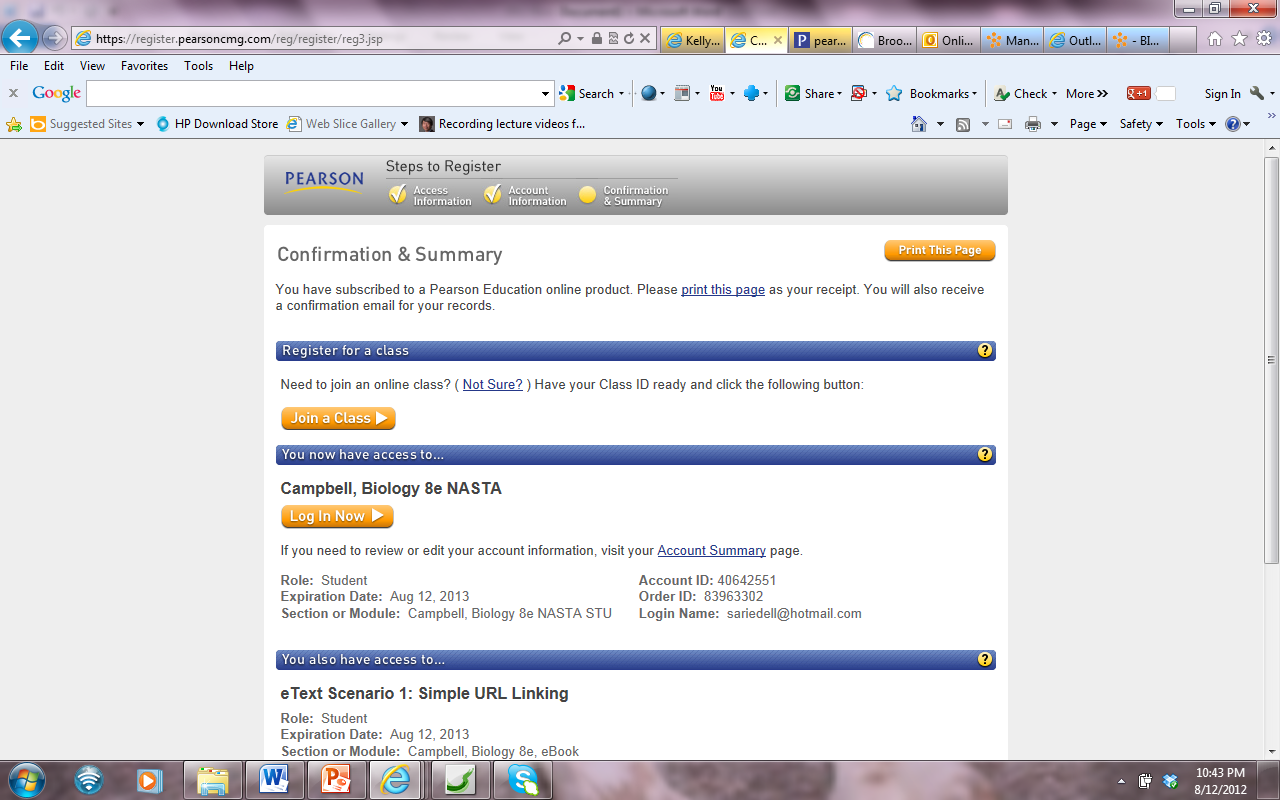 CLASS ID CODE: